FRIB summary of performance degradation - VTA to cryomodule
K. SaitoMSU/FRIB   SRF Development Manager
FRIB Cryomodule Design Validation: ReA6 tested in FRIB Operation Conditions
ReA6, 2-QWRs CM tested for final design validation of FRIB cryomodule and its subsystems
Installed on a FRIB-type cryogenic distribution box
QWR operation test at 4 K, in more demanding conditions than in FRIB due to larger pressure fluctuations, and at 2 K
Test of all parameters and simulation of FRIB operation:
Cooldow-warmup, repeated
Alignment, vacuum, instrumentation
Cryogenic losses
Cryogenic operation
SRF testing
SRF subsystems performance (QWRs, tuners, RF couplers, LLRF, HLRF)
Superconducting Solenoids testing
Long term CM locked operation in FRIB conditions
Steady state parameters measurements (cryogenics, SRF, amp-phase errors and detuning  distributions, mechanical vibrations, etc…)
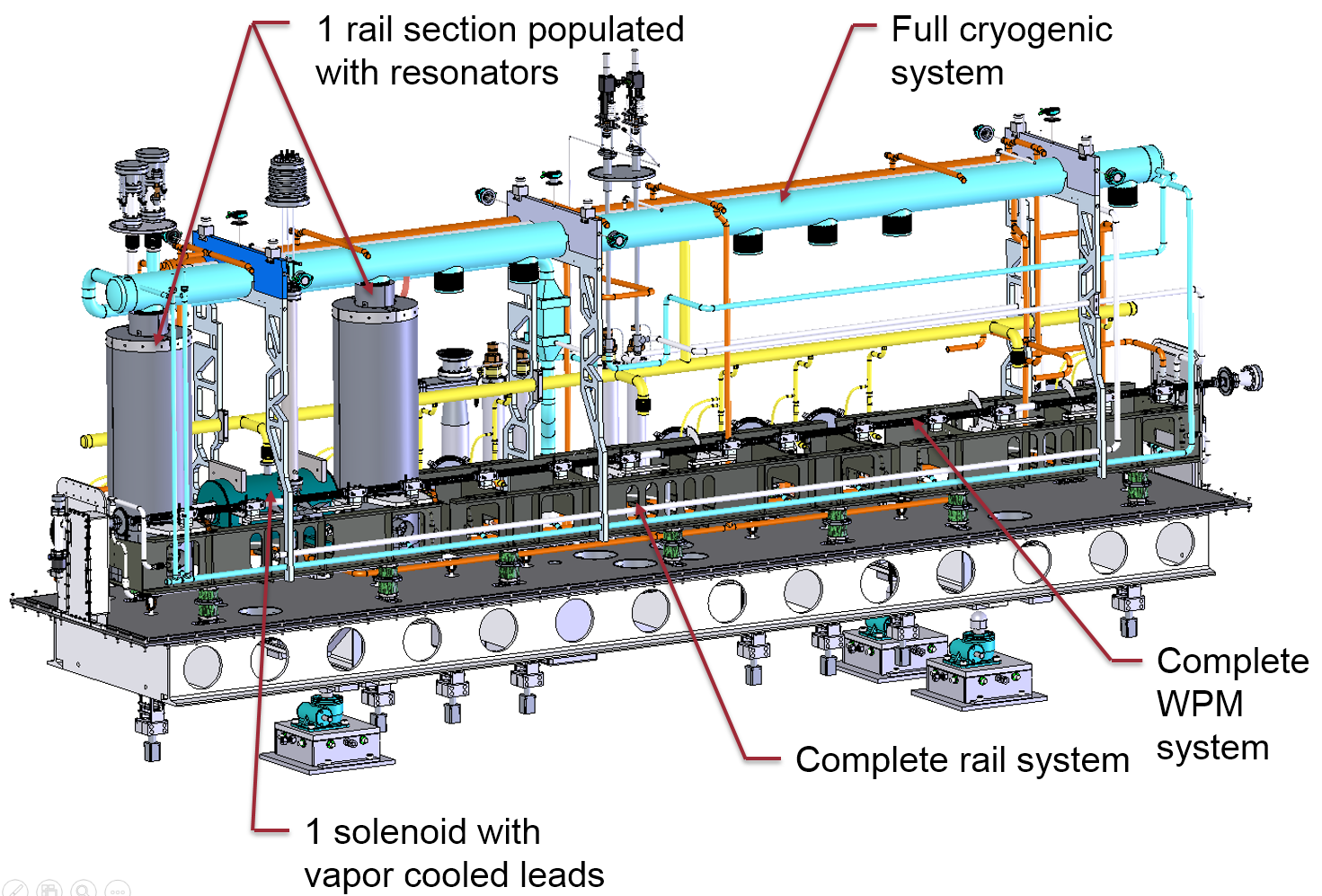 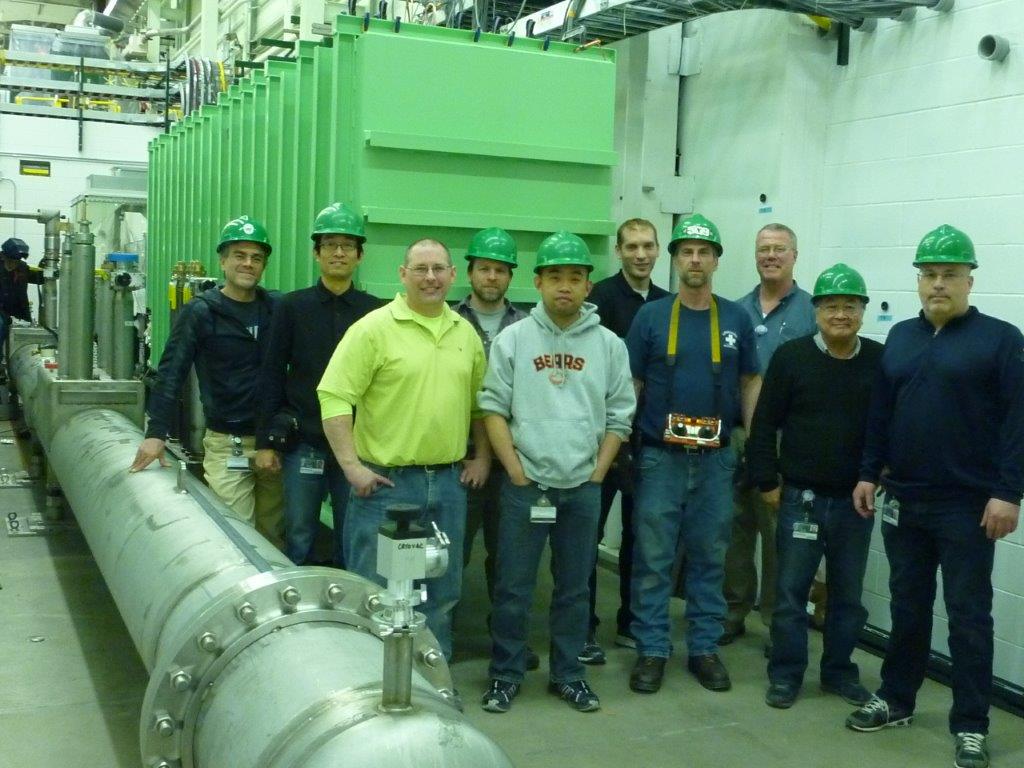 ReA6 installed in the “FRIB prototype” test stand
K. Saito, June 6 2016 TTC meeting WG1
, Slide 2
ReA6-1 Cavity Performance VT vs. Bunker
Dynamic heat load was measured at Eacc = 6.2 MV/m at bunker test, which includes the coupler dynamic load (simulation 0.15W) also.
Very difficult to measure individual cavity dynamic load due to small loss below the static heat load, two cavities are simultaneously measured at 2 K.
Some degradation is observed in QO but not conclusive in this stage.
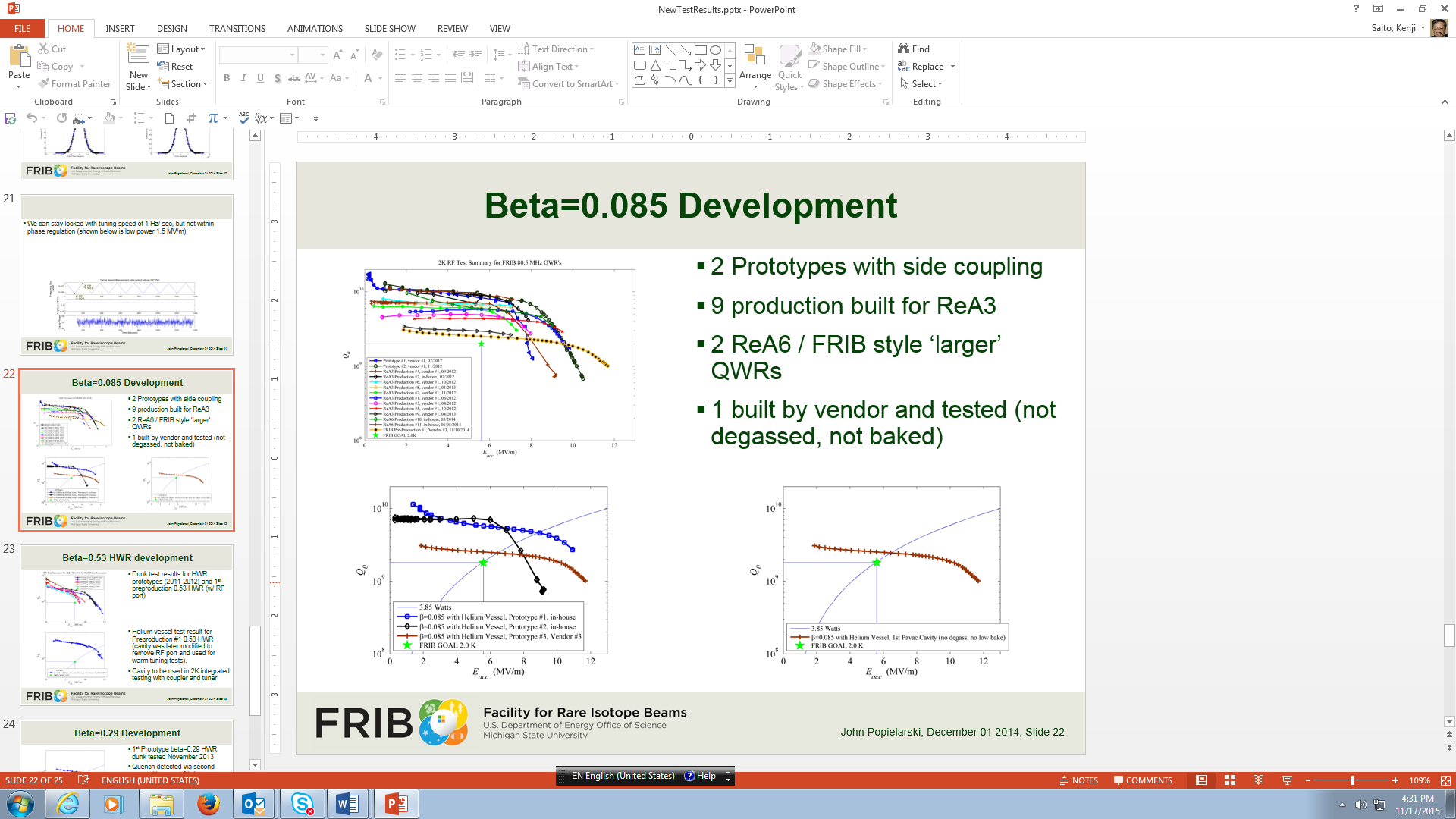 , Slide 3
K. Saito, June 6 2016 TTC meeting WG1
FRIB 0.085QWR first Cryomodule
Milestone for the FRIB-1 test completion
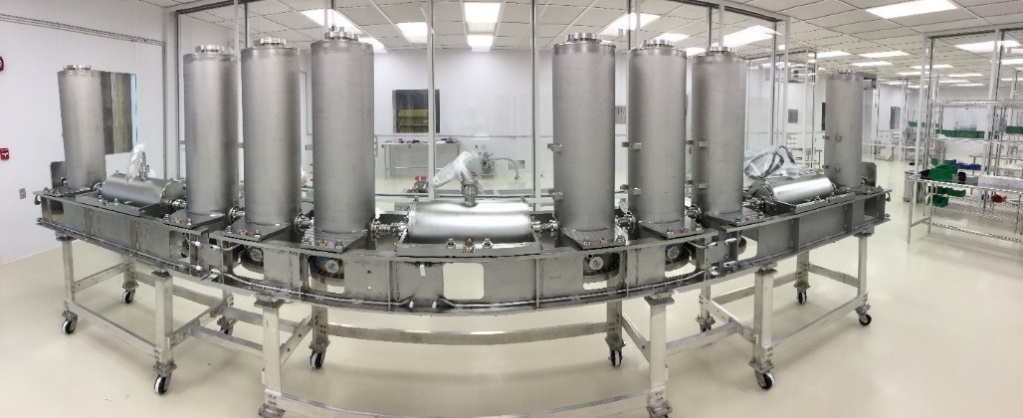 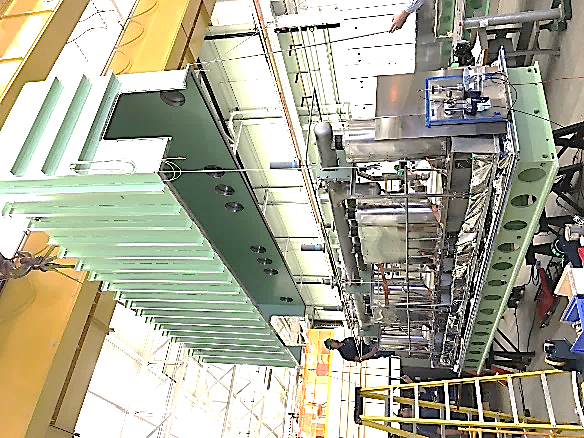 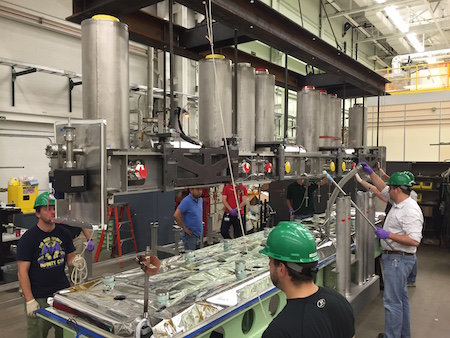 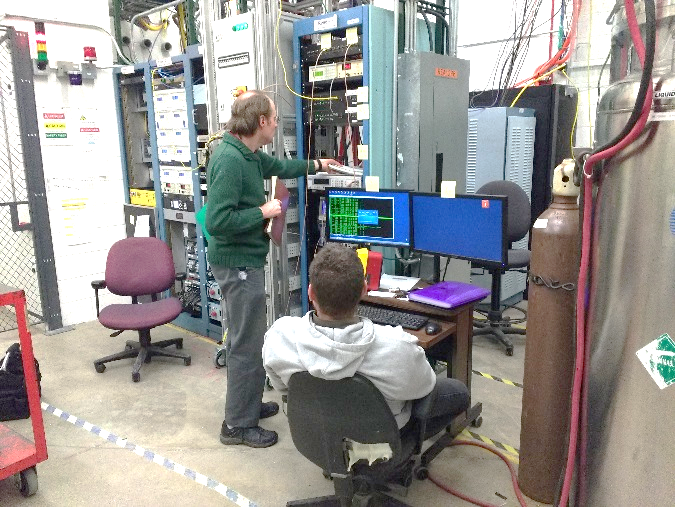 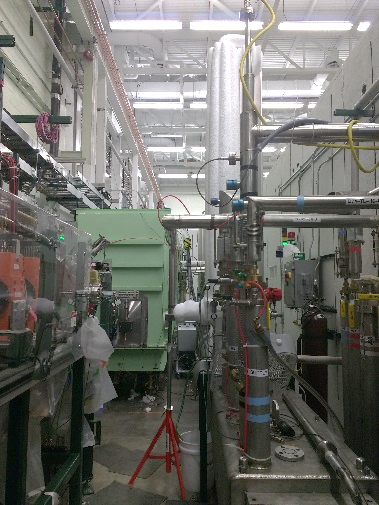 FRIB SRF staff is working in parallel on cavity certification tests and integrated tests.  The limited resources does not allow to concentrate to FRIB-1 CM test. FRIB-1 was kept at 4 K since January 23, for 4 months
K. Saito, June 6 2016 TTC meeting WG1
, Slide 4
Integrated Test at 4 K/2 K with FRIB-1 Cryomodule
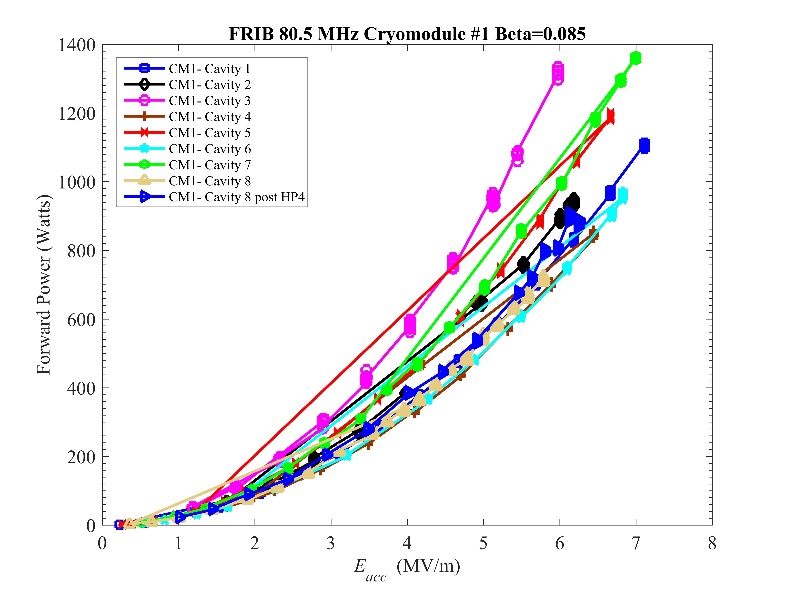 Two cavities simultaneous operation 
Only two amplifiers and two low level RF control systems equipped at East highbay banker 
Cavity gradient (Requirement 5.6 MV/m)
Result: Eacc ≧ 6 MV/m at 4 K, meets FRIB specifications, not tested at 2 K due to the limited cryo-capability in East Highbay.
Measured dynamic Loss at Eacc = 5.6 MV/m (requirement 3.85 W/ cavity, Q0 =1.8 x 109 at 2 K)
Result: 2.8 ±  1.5 W, Q0=(2.5 ± 1.3 ) x109 in average (included coupler dynamic heat load) at 2 K with ~ 40 % margin for FRIB spec.
VT test result is (2.7± 0.4) x 109 in average.
No Q-degradation by cold mass assembly.
More data will be collected soon
Cavity gradient in FRIB-1 CM at 4 K
K. Saito, June 6 2016 TTC meeting WG1
, Slide 5